校外連線使用資料庫、電子期刊
SSL VPN:由iNCCU登入，適用於無法以帳密登入時或僅限校園內使用的資料庫。
原則上電腦與瀏覽器均不須做任何設定，以圖書館帳號密碼登入即可連線。
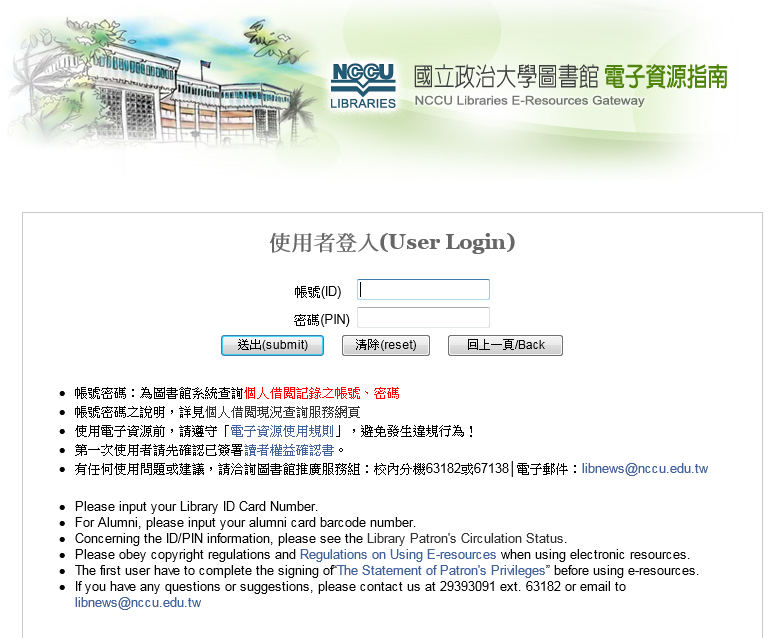 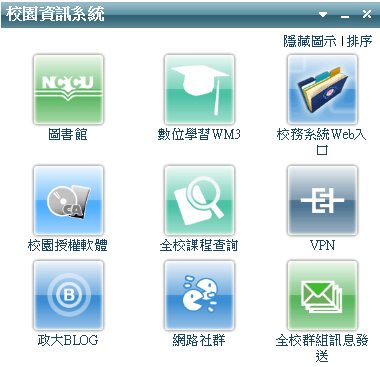 優先
1
SSL VPN設定
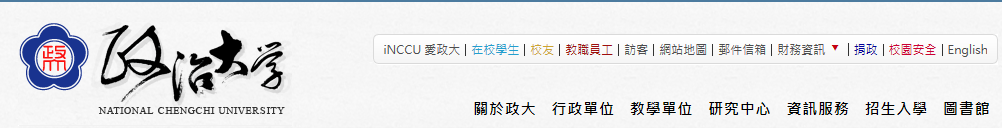 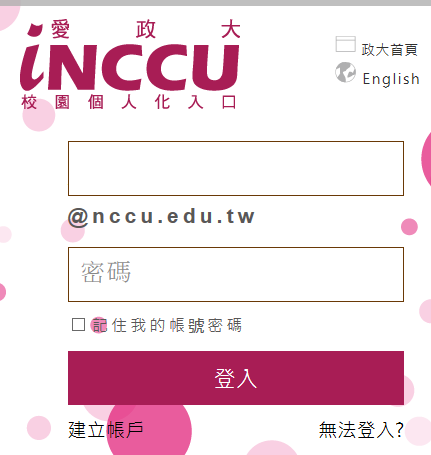 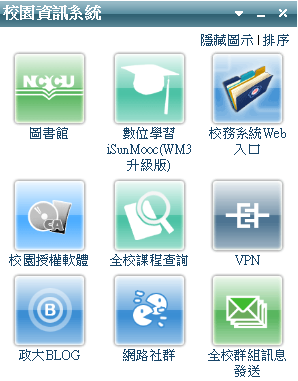 2
SSL VPN設定
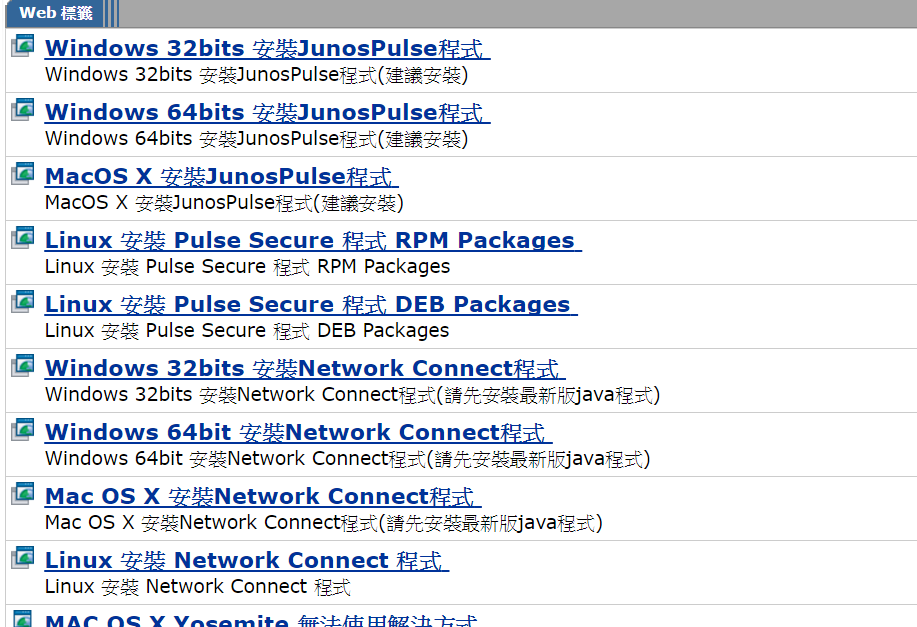 控制台      系統及安全性       系統
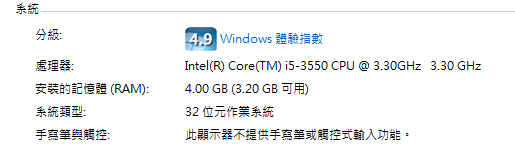 3
SSL VPN設定
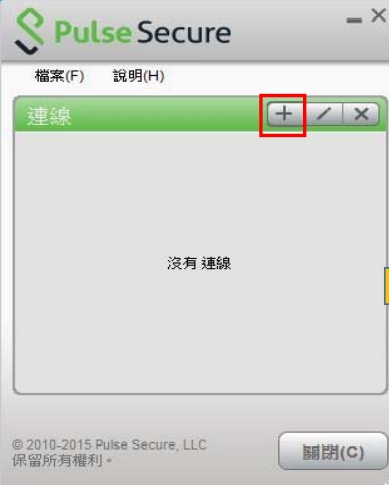 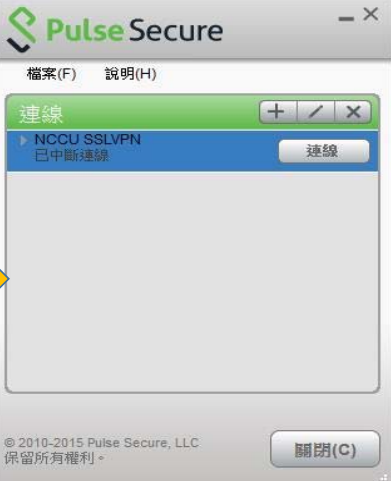 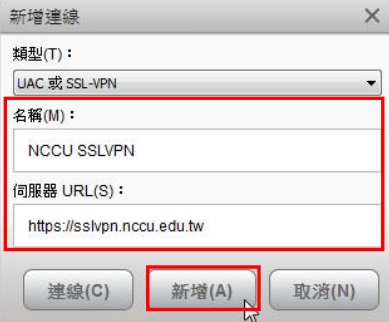 請按「＋」號新增連線
名稱欄請輸入「NCCU SSLVPN」，伺服器 URL 欄位請輸入 「https://sslvpn.nccu.edu.tw/」，之後按下「新增」
4
安裝 SSL VPN
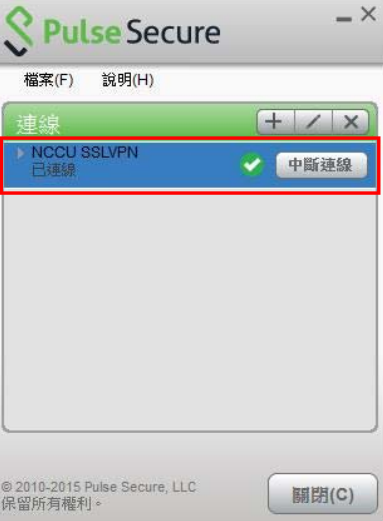 按下 NCCU SSLVPN 項目右側的「連線」，系統會自動出現登入頁面，請填入您的政大 帳號及密碼(inccu)，並於填寫完畢後按下「連線」
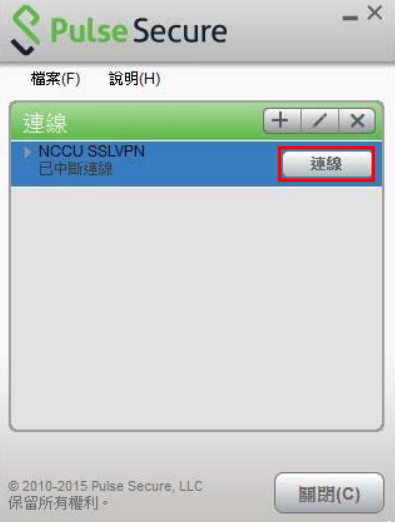 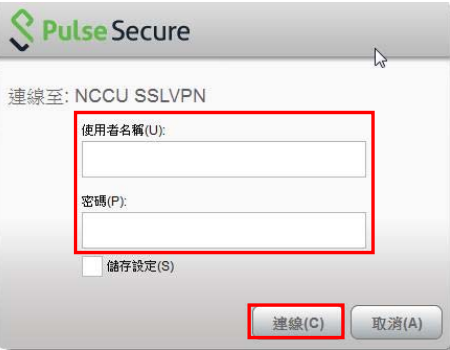 當此圖出現時，就表示完成 VPN 連線作業
VPN的安裝可以參考電算中心的網頁
5